Find your Seat:

Academic librarians sit at RED

Corporate librarians sit at GREEN

Government librarians sit at Purple
Leading in Your Library: Developing your Leadership Strategy
Allison Reeve, Library Manager, Littler Mendelson, P.C.

Matt Timko, Academic Technologies and Outreach Services Librarian, Northern Illinois University College of Law
While you’re waiting, go to https://kahoot.it/; wait for PIN
[Speaker Notes: Allison – Introductions. Both at Leadership Academy.
1 minute]
Let’s Play a Game…
Kahoot!
[Speaker Notes: 5 minutes]
Leading in Your Current Job
Lead from “behind/below” 
Lead by Example

Seek opportunities, projects and offer to lead a group or initiative.

Be “Valuable” by helping where you can, but not helping with everything.  Look towards quality, not quantity.
[Speaker Notes: 5 minutes
if you don’t have a leadership position, be active and dedicated to the work your leaders’ have assigned you
you don’t have to be in a leadership position to be a leader
Also an instance of “Leading by Example”]
Leading in Your Current Job
Question:  What are the barriers (institutionally internal and external, personal and professional) to leadership? What are effective ways to bust these barriers?
Question: Is it better to be patient or proactive when seeking out leadership positions?
[Speaker Notes: 12 minutes
AR prepared answer: Imposter syndrome; as in fearing I don’t yet know enough to share, participate, or take charge. Example of OA Committee.]
Leading Through Communication
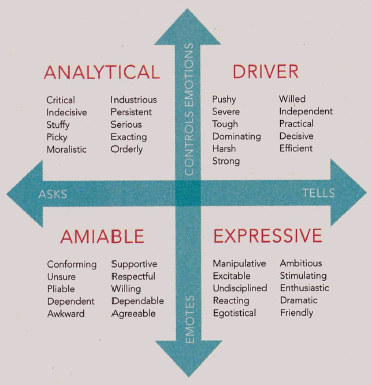 Communication styles

Difficult conversations

Motivating staff
[Speaker Notes: Allison
5 minutes
Communication styles
Merrill & Reid, Personal Styles & Effective Performance
Four social styles as recounted by many scholars
Driver: enjoy challenge and motivated to succeed. Practical and results focused.
Expressive: outgoing and high-energy. Great for the brainstorm, but not the see-it-through.
Amiable: Dependable and easy-going. Conflict avoidant and trusting.
Analytical: Systematic and deliberate. Cautious and precise.
Know where you fit in and learn to identify communication traits in others
You might not always get it right and everyone changes from day to day
Adjust yourself to others’ styles rather than expect them to adjust to yours to avoid misunderstood tones, fluctuations, and meanings. Such as an analytical seeming passive to the expressive. Give her the agenda ahead of a meeting, and time to reflect and respond afterward.
According to a recent 2018 study investigating the work outcomes when communication styles between a leader and follow fit or misfit found that in the case of a misfit “work climates in organizations can be improved by senior managers … become more closely aligned with followers in their own communication style.” Source: Hua Fan and Bing Han, “How Does Leader-Follower Fit or Misfit in Communication Style Matter for Work Outcomes?” Social Behavior and Personality (2018).
 
Difficult conversations
Conflict resolution: through negotiation, rather than defusing, avoiding, or power, is the most positive and effective.
Diagnose source of conflict
Value driven or tangible (women should not be working vs. if it’s the same job why isn’t that woman paid the same?)
Initiate the confrontation
States the tangible problem: Bob and I have the same job, but he’s paid more.
Listens
Reflect on and clarify other POV
Problem solve
Clarify problem
Think on solutions
Decide which is best
Implement solution
Evaluate
Source: Stepsis. “Conflict Resolution Strategies.” The 1974 Annual Handbook for Group Facilitators. (1974)
Create a supportive environment ahead of time
Focus on improvement
Communicate openly and frequently
State ideas and perspectives
Accept others
Express goals and expectations
Describe behavior objectively and accurately
Respect others and treat all equally
 
Motivating staff
Not every personality or communication style is motivated by the same thing. Except for cash. Everyone wants cash.
By studying and identifying types and style you will know if someone is motivated by control, authority, winning, recognition, knowledge, support, comfort, or other.
While one type may appreciate a direct order, another may need the big picture and reins, while another may need background information before taking any steps at all.
Source: “Motivation and the DiSC Profiles.” www.discprofiles.com/blog]
Leading Through Communication
Question: Think of someone you have been uncomfortable speaking with in a professional setting. (no need to use names) Is it fear?  Is it different personalities?  Brainstorm on how to best improve communication with that most difficult person.
Question: Can you be a silent leader?  Any examples?
[Speaker Notes: 12 minutes
AR prepared answer: As long as I emotionally and mentally safe, I find the more time spent with someone the better. We will find common ground, I will better understand his communication style, and know how to approach our subsequent meetings. If I do not feel safe, I stick only to the facts and prepare an exit strategy. I have a tendency to be avoidant, but it is a trait I am working on overcoming and have been practicing difficult conversations more and more.]
Leading Through Communication
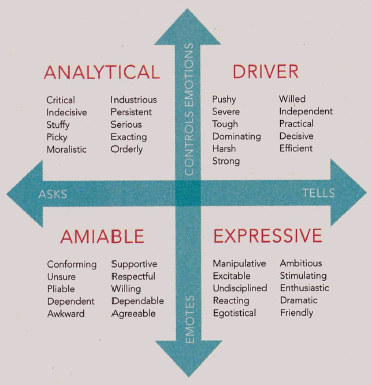 Leading Through Professional Development
Make the Professional Development opportunity benefit you, your profession, and your institution: needs to be a win-win-win process.
Be sure to be cost effective – don’t sign up for everything; rather be sure to prioritize your/your institution’s money to the best and most effective use 

Volunteer

Sharing: Speaking and Publishing

Did I mention Volunteering?
[Speaker Notes: Matt
5 minutes
Difference between types of institutions
Matt: academic
AR: Why do it as a non-academic. 
 
We don’t have tenure, but the benefits to you own career and institution can be great. I can’t speak from direct experience with government (court or agency) librarians, so I welcome commentary. I imagine that resource sharing, consortia, and finding resources creating efficiencies are highly valued. In law firms we are constantly asked to be efficient while utilizing the most comprehensive and competitive resources. Clients don’t want to pay for 20 hours of an Associates time reading case law, but are ok with an 10 minute analytical report detailing a judge’s rulings and favorability. When non-academic librarians participate in PD we share knowledge through the information sphere allowing us to participate in the cycle from student  attorney  judge. When we identify innovative partnerships with resource creators and harness the best information our firms recognize our value.]
Leading Through Professional Development
Question: How can you increase and enhance your professional development activities?  Share with the table the last three activities you participated in.  Table, tell that person the next step they should take – challenge them!
Question: What is one (or more) professional development activity which you would like to do but which you have not acted on yet?  Table: provide evidence from your experiences as to why taking the plunge will be beneficial.
[Speaker Notes: 12 minutes
AR prepared answer: This presentation, KCALL Board, and Leadership Academy. Perhaps I pursue turning one of my presentations into an article or volunteering at the national level.]
Additional Resources
Merrill & Reid, Personal Styles & Effective Performance
Monosoff. “A Personality for Business,” NAFE Magazine (2011) 
Hua Fan and Bing Han, “How Does Leader-Follower Fit or Misfit in Communication Style Matter for Work Outcomes?” Social Behavior and Personality (2018)
Stepsis. “Conflict Resolution Strategies.” The 1974 Annual Handbook for Group Facilitators
“Motivation and the DiSC Profiles.” www.discprofiles.com/blog
AALL Management Institute
AALL Leadership Academy
[Speaker Notes: Concluding remarks (Allison Reeve)
 
The topics we’ve covered today are just examples of how you can lead in your library and in the profession and only cover the basics. Every librarian has his own style and method and comfortability, but I truly believe we can all find our way in which to lead whether it be projects, departments, or professional organizations. AALL didn’t ask for this plug, but I highly recommend the Leadership Academy and Management Institute for those looking to develop skills in communication, personal planning, and making your case. There is a worksheet at each seat. Please take this with you to help you strategize your own career path and leadership development.]